Food poisoning bacteria – sources, signs and symptoms
Causes of food poisoning
Food poisoning can be caused by:

bacterial contamination, e.g. staphylococcus aureus from a food handler’s dirty hands;
physical contamination, e.g. hair, nails or plasters in food;
chemical contamination, e.g. cleaning chemicals.

However, bacterial contamination causes most cases of food poisoning.
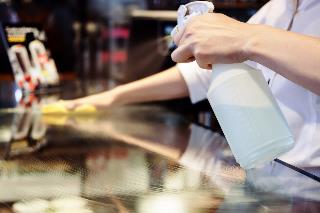 Sources of food poisoning bacteria
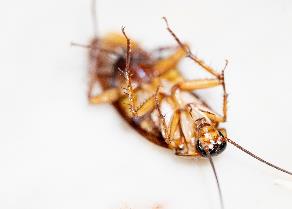 Sources of food poisoning bacteria include:

pests such as rats, mice, flies and cockroaches;
birds;
raw meat, poultry and eggs;
shellfish;
waste food and dirt;
human handlers.
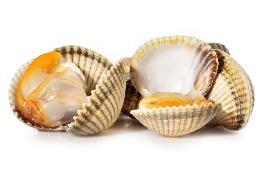 Campylobacter
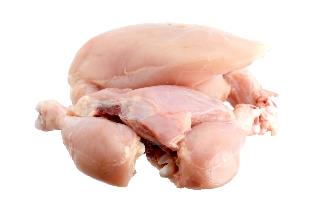 Campylobacter is the most common cause of food poisoning in the UK.  

The Food Standards Agency has been testing chickens for campylobacter since February 2014 and publishing the results as part of a campaign to bring together the whole food chain to tackle the problem.
Food poisoning bacteria - Campylobacter
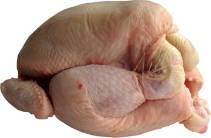 Sources

Raw and undercooked poultry, unpasteurized milk, contaminated water.

Signs and symptoms

Onset 2 – 5 days (can be longer).  Fever, headache and dizziness for a few hours, followed by abdominal pain.  

This usually lasts 2 – 7 days and can recur over a number of weeks.
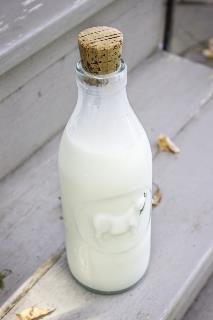 Chicken
The Food Standards Agency advises that chicken is safe if consumers follow good kitchen practice:
cover and chill raw chicken - cover raw chicken and store at the bottom of the fridge so juices cannot drip onto other foods and contaminate them with food poisoning bacteria such as campylobacter;
don’t wash raw chicken – thorough cooking will kill any bacteria present, including campylobacter, while washing chicken can spread germs by splashing;
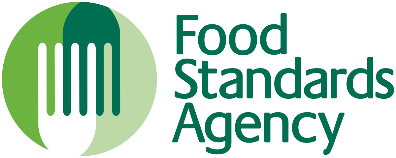 Chicken
The Food Standards Agency advises that chicken is safe if consumers follow good kitchen practice:
wash used utensils - thoroughly wash and clean all utensils, chopping boards and surfaces used to prepare raw chicken;
wash hands thoroughly with soap and warm water, after handling raw chicken - this helps stop the spread of campylobacter by avoiding cross-contamination;
cook chicken thoroughly - make sure chicken is steaming hot all the way through before serving. Cut into the thickest part of the meat and check that it is steaming hot with no pink meat and that the juices run clear.
Other food poisoning bacteria
Other bacteria that commonly cause food poisoning include:

Clostridium botulinum;
Clostridium perfringens;
E Coli 0157;
Salmonella;
Staphylococcus aureus;
Bacillus cereus.
Clostridium botulinum
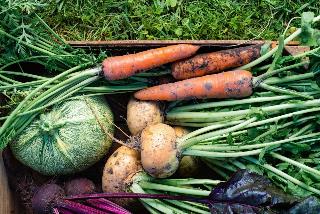 Sources

Fish and meat. Dust, soil and vegetables. Inadequately processed canned meat, vegetables and fish (faulty canning). 

Signs and symptoms.

Onset 12-36 hours.  Voice change, double vision, drooping eyelids, severe constipation.  

Death within a week or a slow recovery over months.
Clostridium perfringens
Sources

Animal and human waste. Dust, soil and vegetables. Raw meat. Insects.

Signs and symptoms

Onset 12-18 hours.  Abdominal pain, diarrhoea and nausea.  

This usually lasts 12 – 48 hours.
Clostridium perfringens forms spores. Some forms produce a toxin in the intestine that causes illness.
E Coli 0157
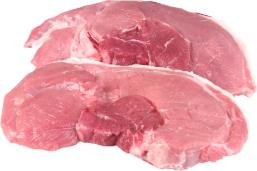 Sources

Raw and undercooked meat and poultry. Unwashed vegetables. Contaminated water.

Signs and symptoms

Onset  usually 3-4 days. Diarrhoea, which may contain blood, can lead to kidney failure or death.
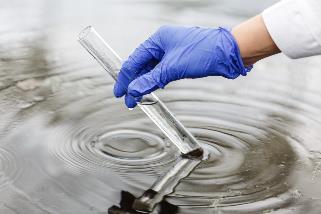 Salmonella
Sources

Raw meat, poultry and eggs. Flies, people, sewage and contaminated water.

Signs and symptoms

Onset 6-48 hours.  Headache, general aching of limbs, abdominal pain and diarrhoea, vomiting and fever.  

This usually lasts 1 – 7 days, and rarely is fatal.
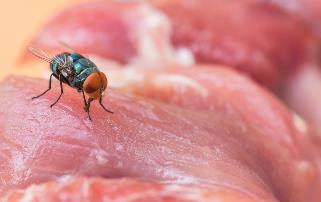 Staphylococcus aureus
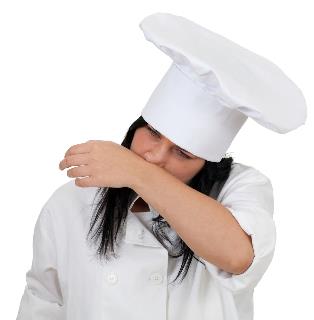 Sources

Humans: nose, mouth and skin.  Untreated milk.

Signs and symptoms

Onset 1 – 6 hours.  Severe vomiting, abdominal pain, weakness and lower than normal temperature.  

This usually lasts 6 – 24 hours.
Bacillus cereus
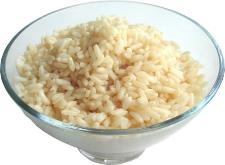 Sources

Rice and cereals. Dust, soil and vegetables.

Signs and symptoms

Ranges nausea and vomiting and abdominal cramps and has an incubation period of 1 to 6 hours . 

This usually lasts less than 24 hours after onset.
Bacillus cereus forms spores and releases toxins which cause illness.
Food poisoning bacteria – sources, signs and symptoms
For further information, go to:
www.foodafactoflife.org.uk